Irrigated Area Modeling & Mapping
Applications of FEWS NET Remote Sensing products for Agro-climatological Analysis Workshop
10 – 14 July 2017 | Kathmandu Nepal
Irrigated Area Model
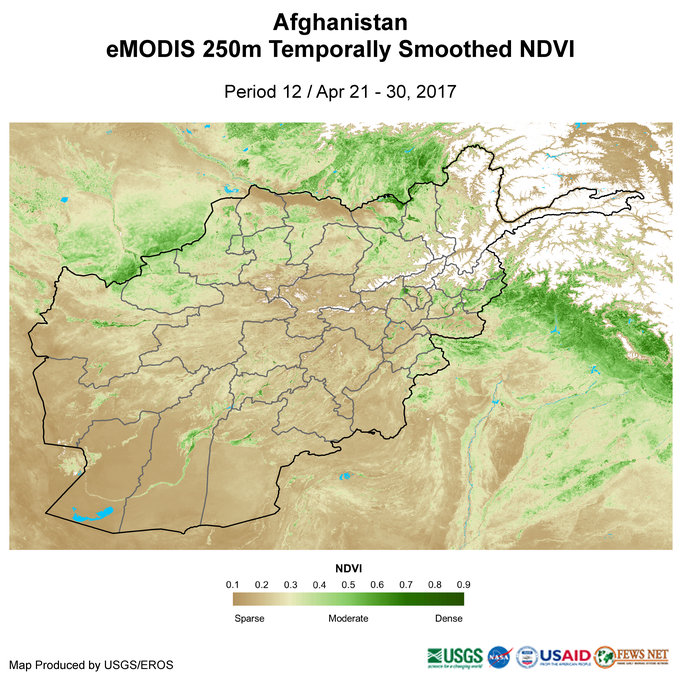 Two major growing seasons for irrigated crops
Irrigated area in eMODIS Normalized Difference Vegetation Index (NDVI)
Can we use NDVI to map irrigated area?
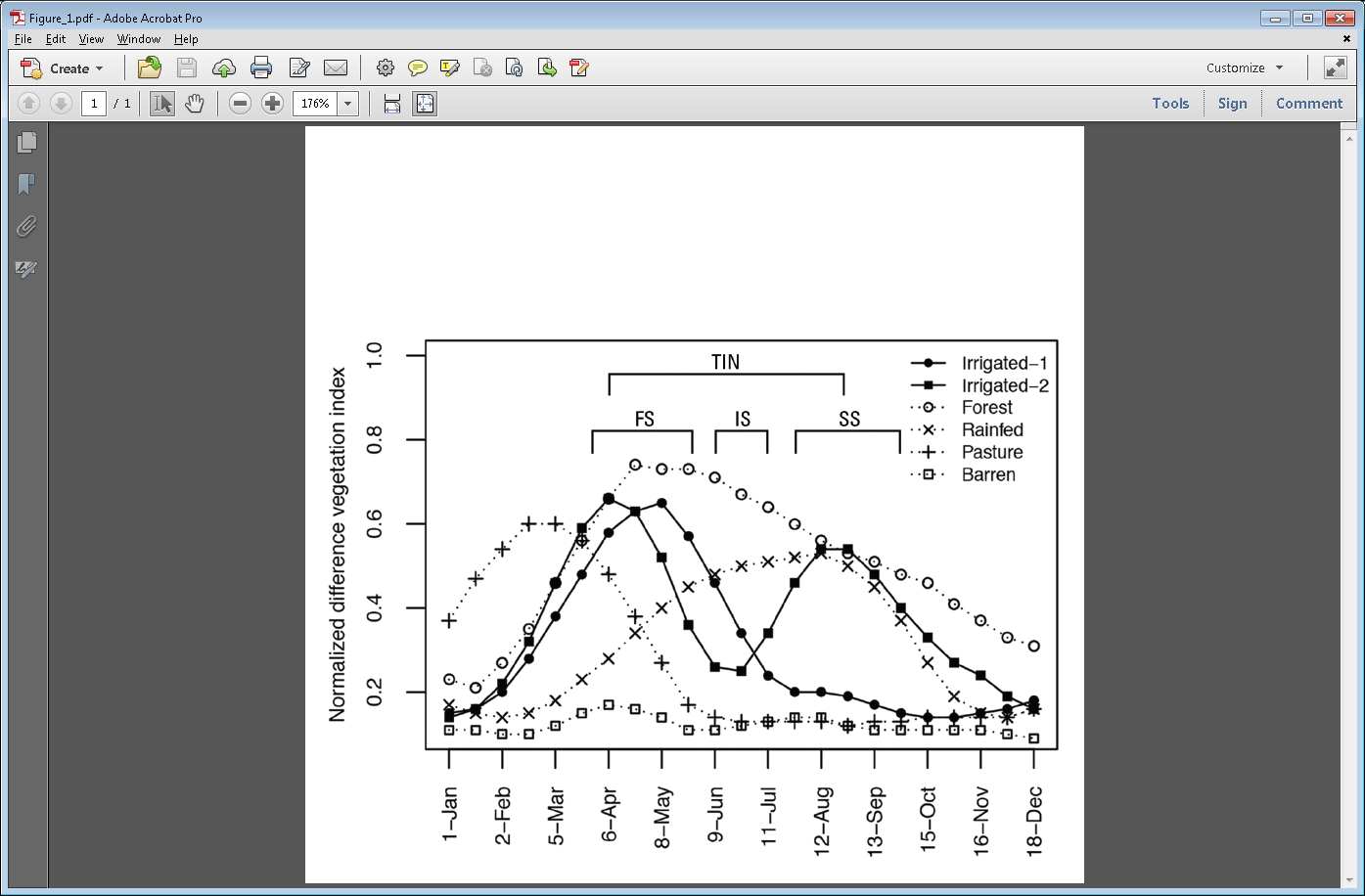 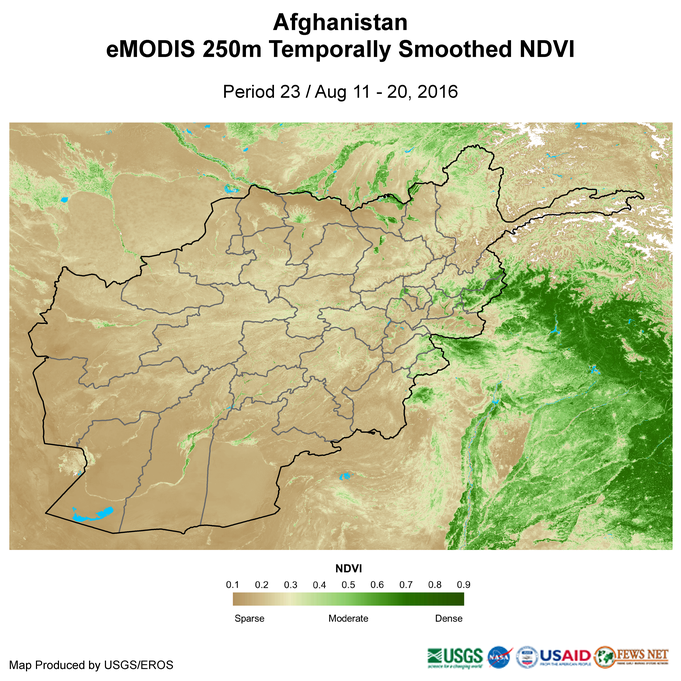 Irrigated Area Model
We developed a geospatial model which thresholds the seasonal NDVI in a decision tree algorithm
Thresholds vary by location/province
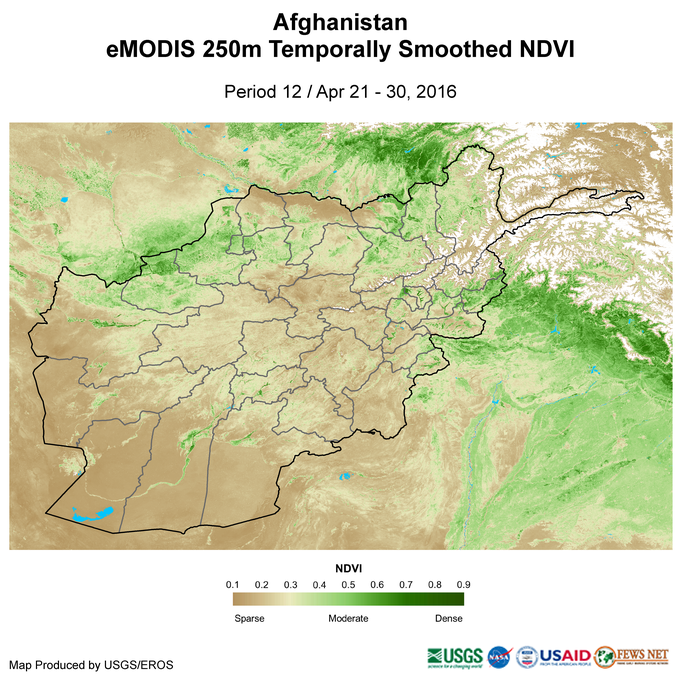 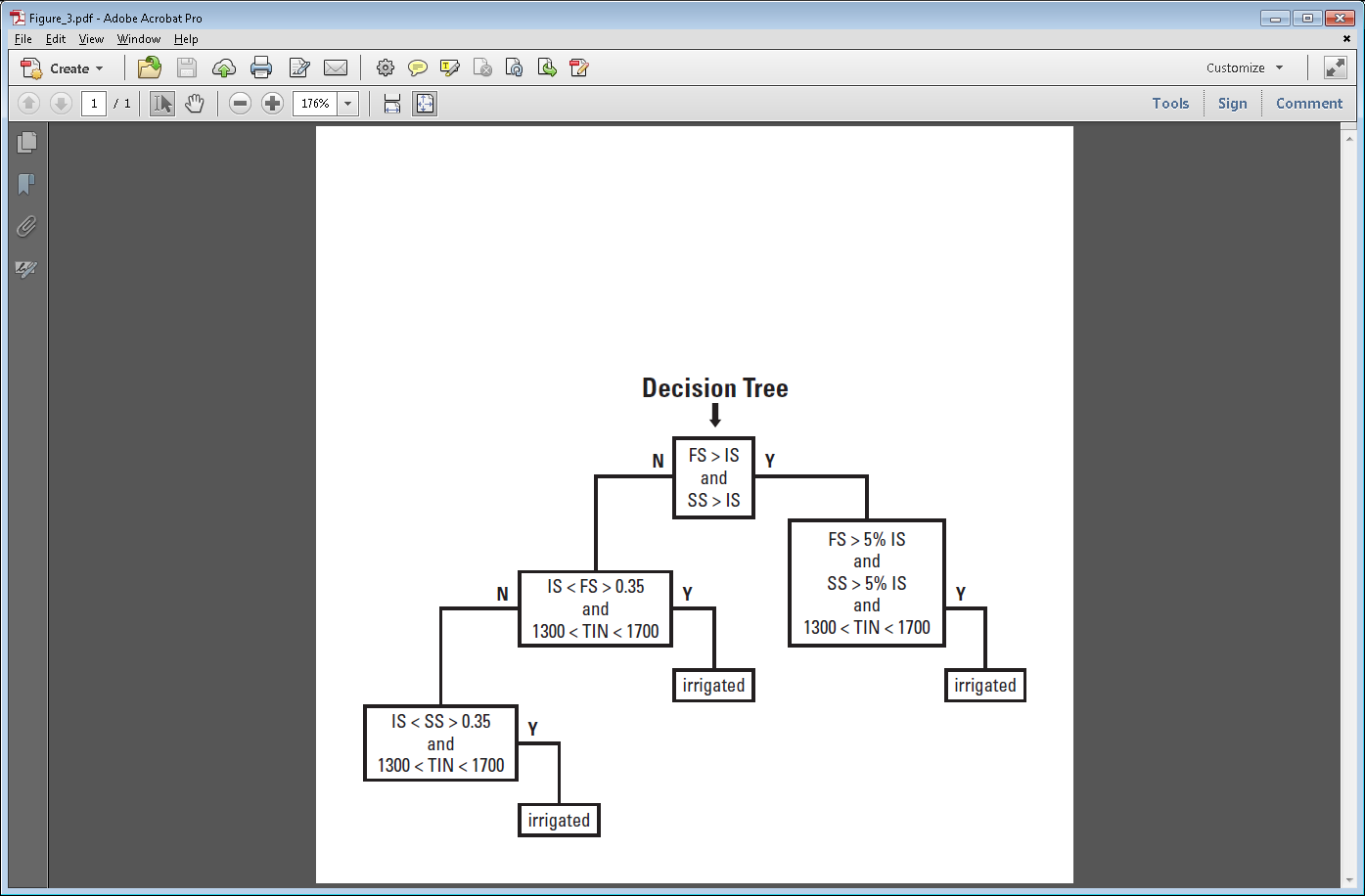 Pervez et al., 2014
http://www.sciencedirect.com/science/article/pii/S0034425714001461?via%3Dihub
NDVI response to water availability
Dry condition
Wet condition
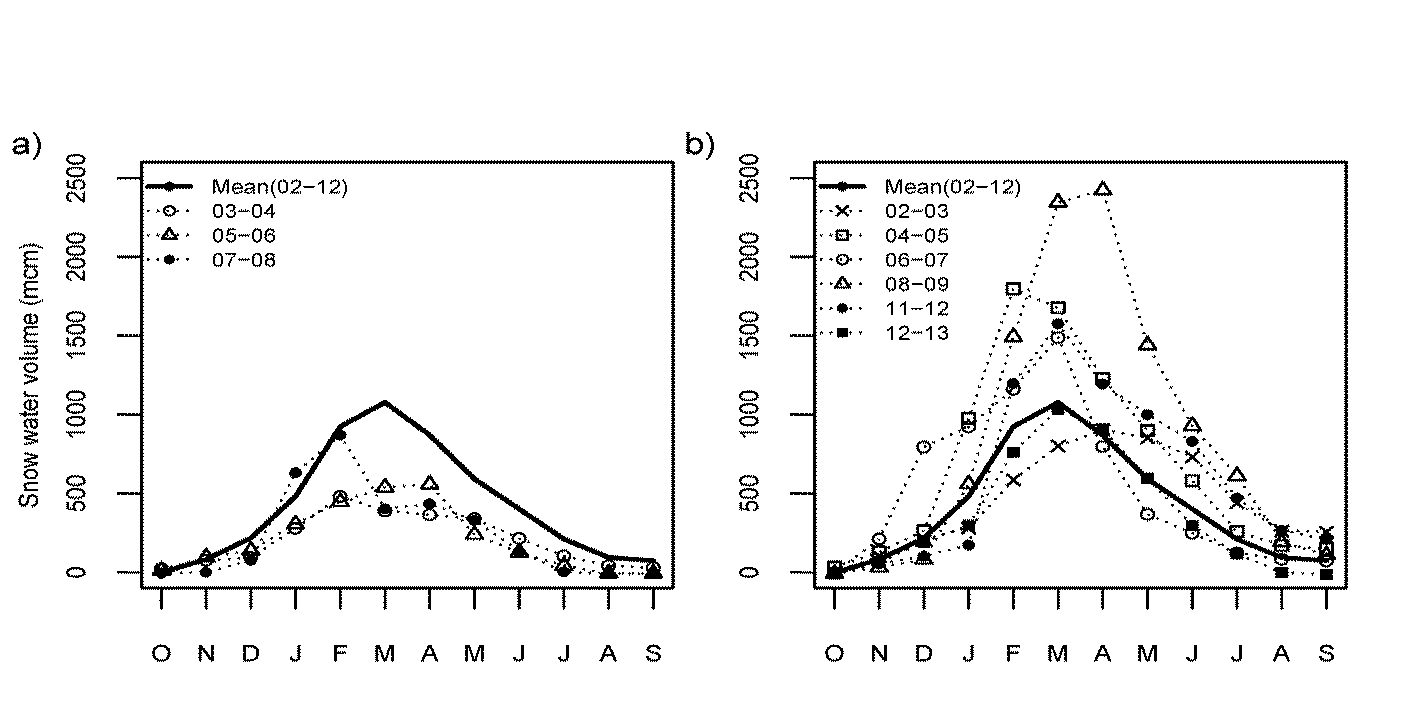 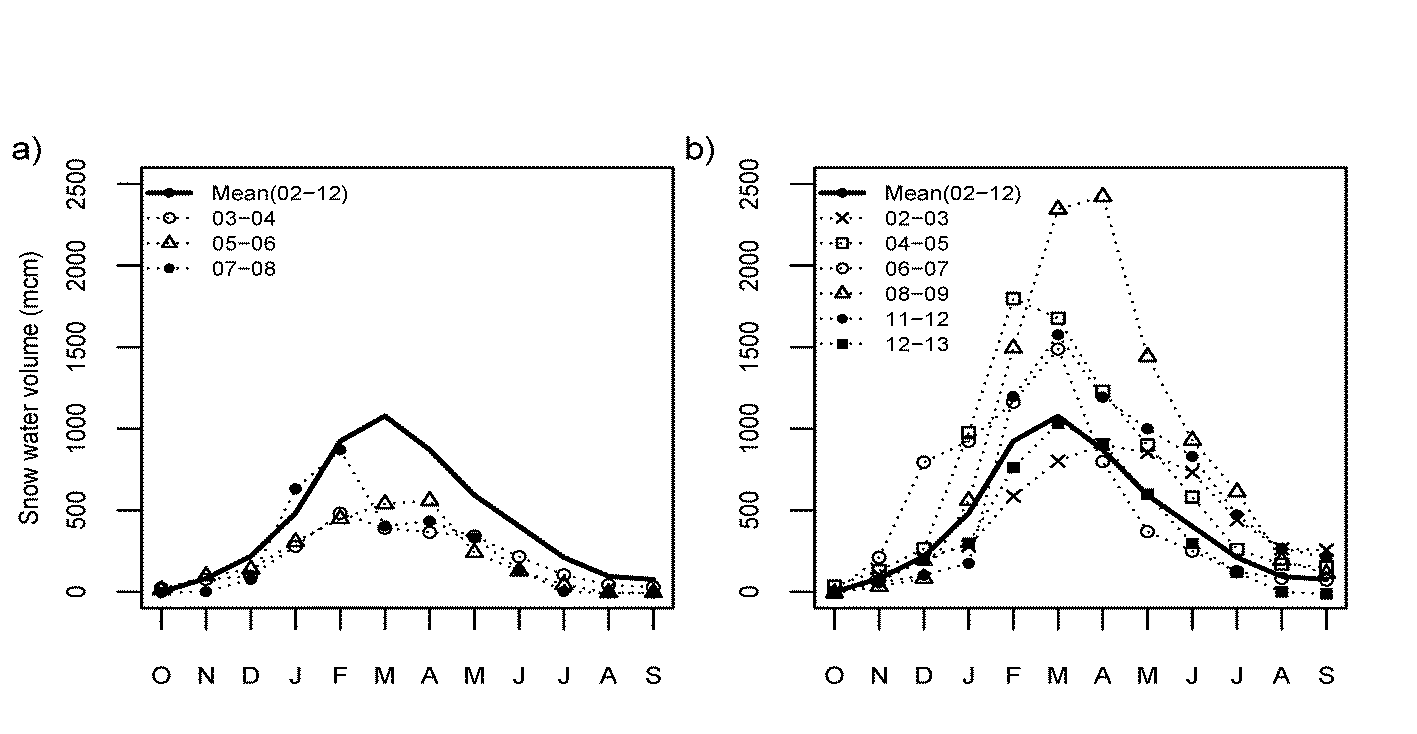 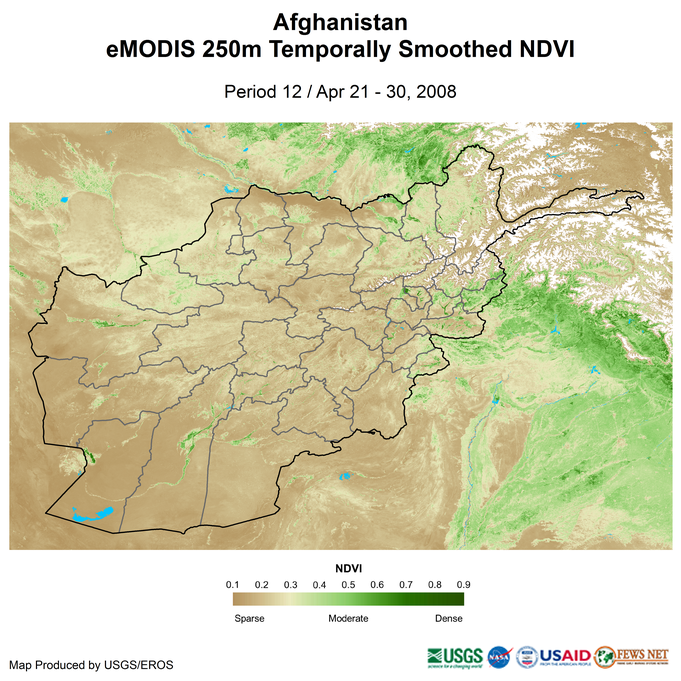 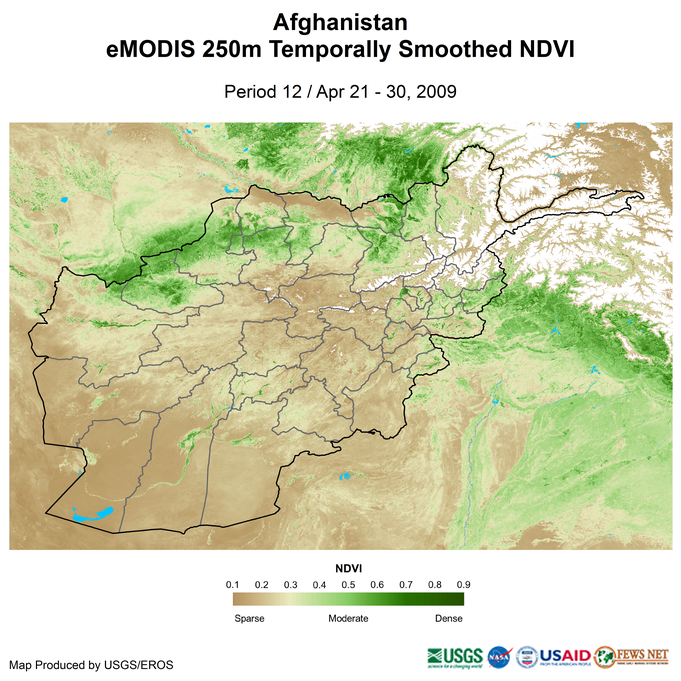 Spatial variability of water availability
2013-2014 snow water volume by basin
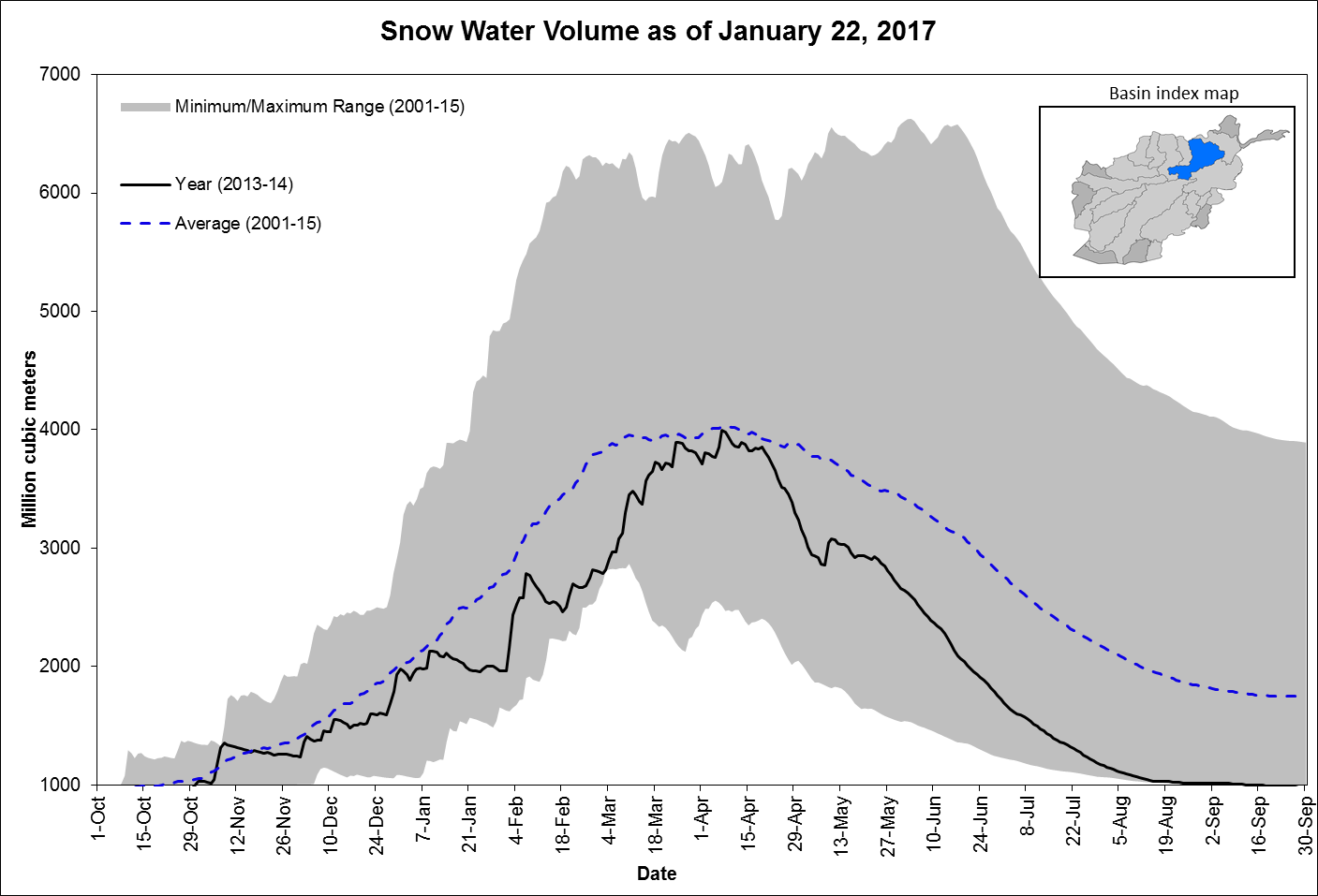 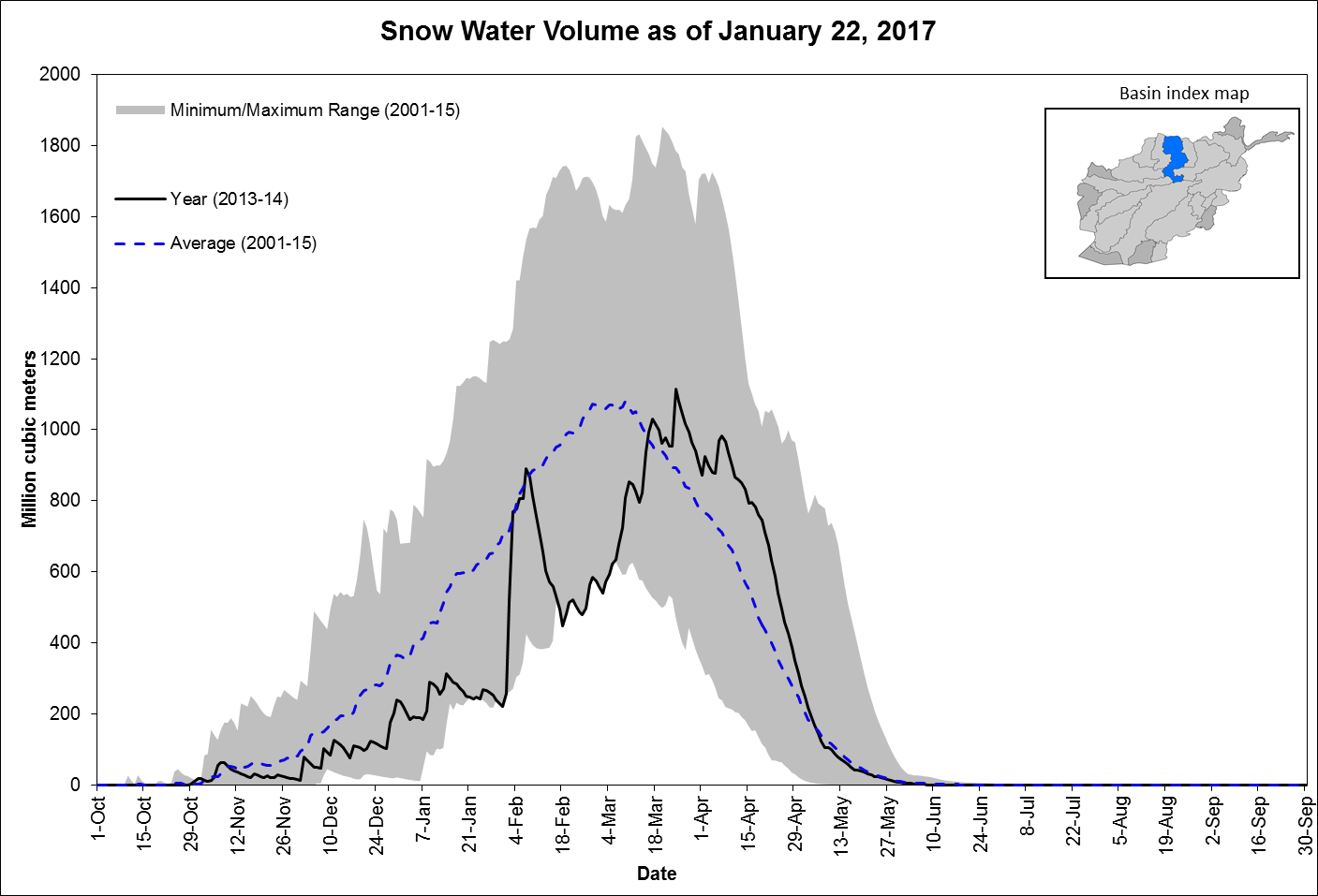 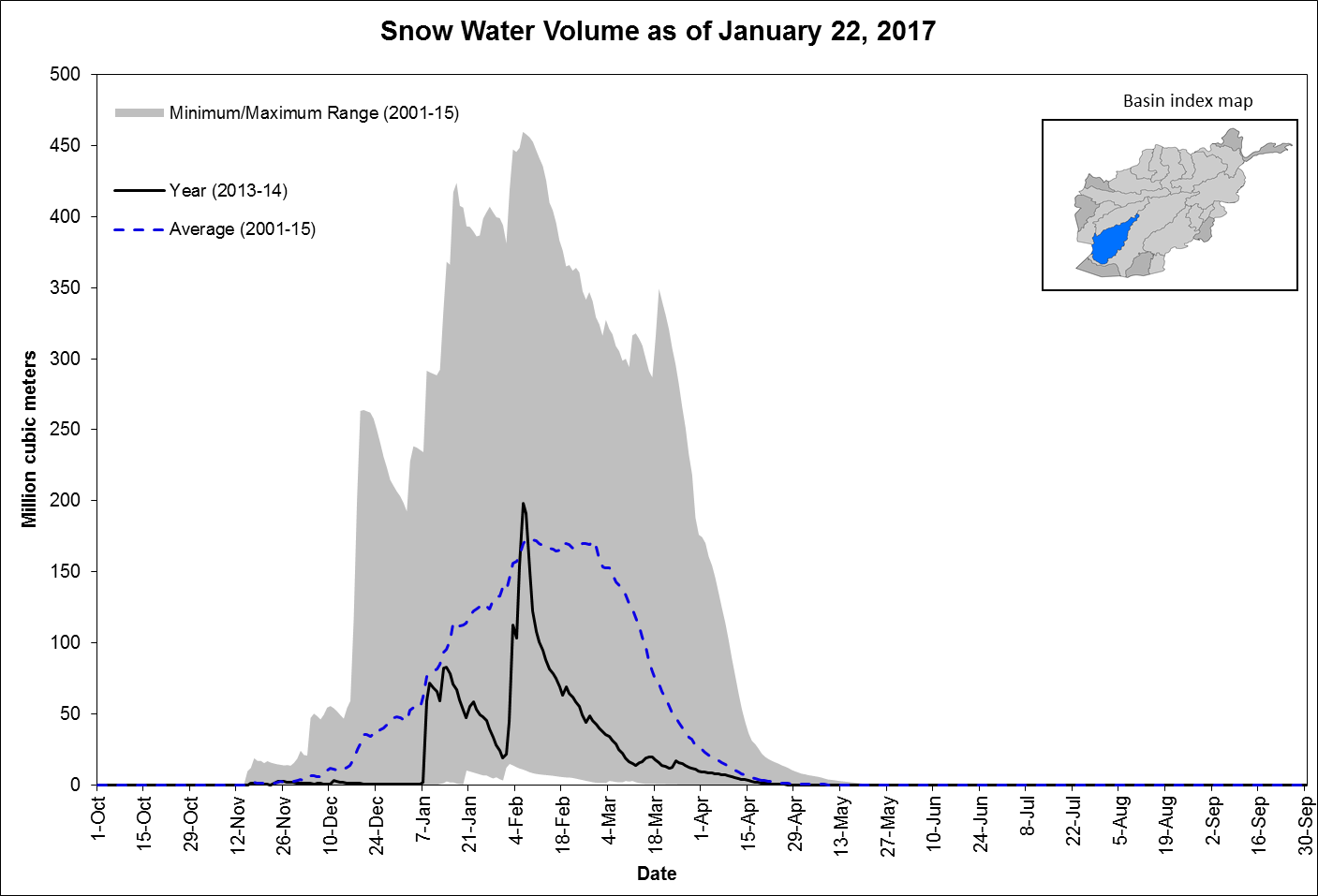 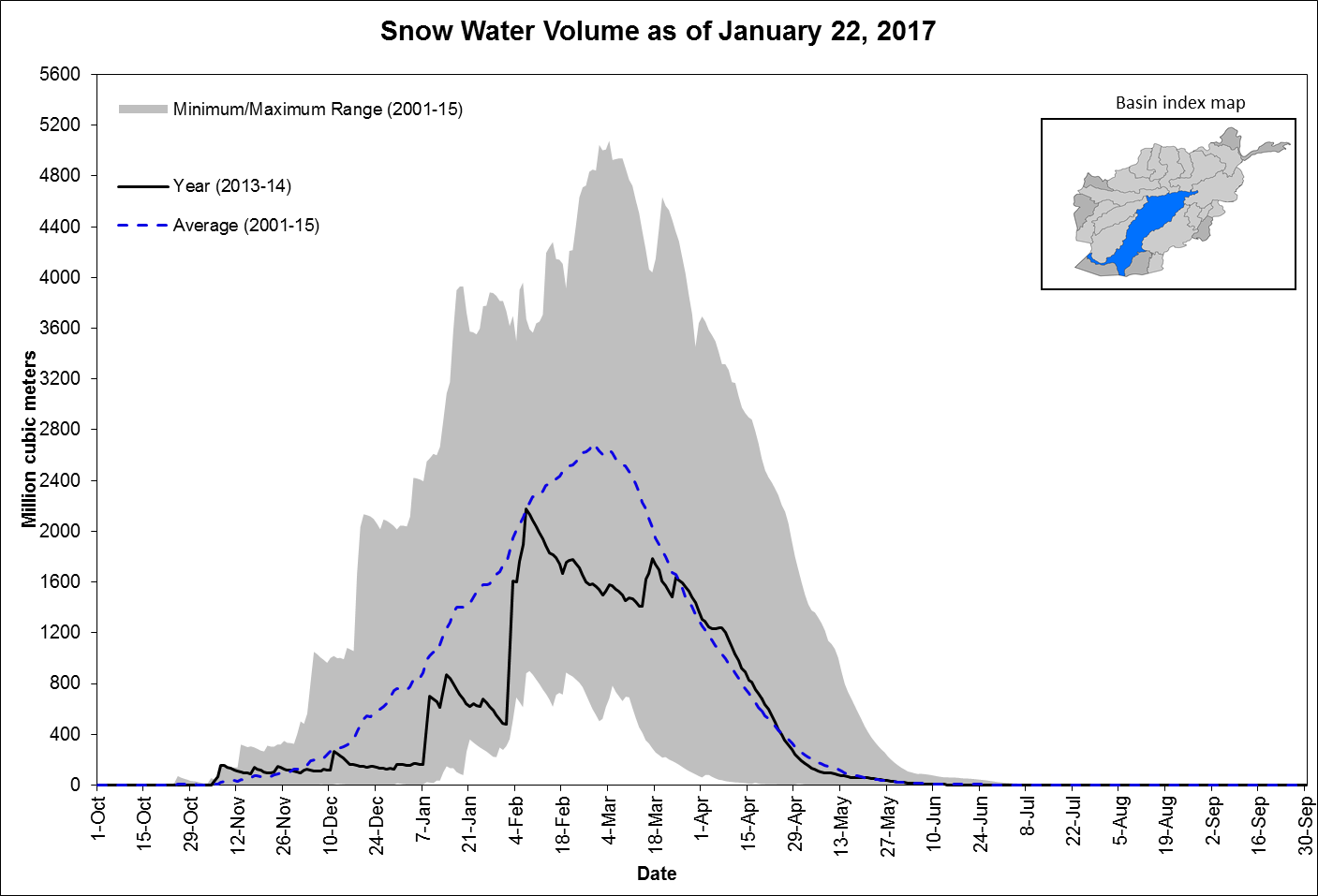 Irrigated Area Model Optimization
Model was optimized for normal, wet, and dry conditions specific to the sub-basin level
Run time: beginning of October
Irrigated area map was produced for the years 2002 to 2016
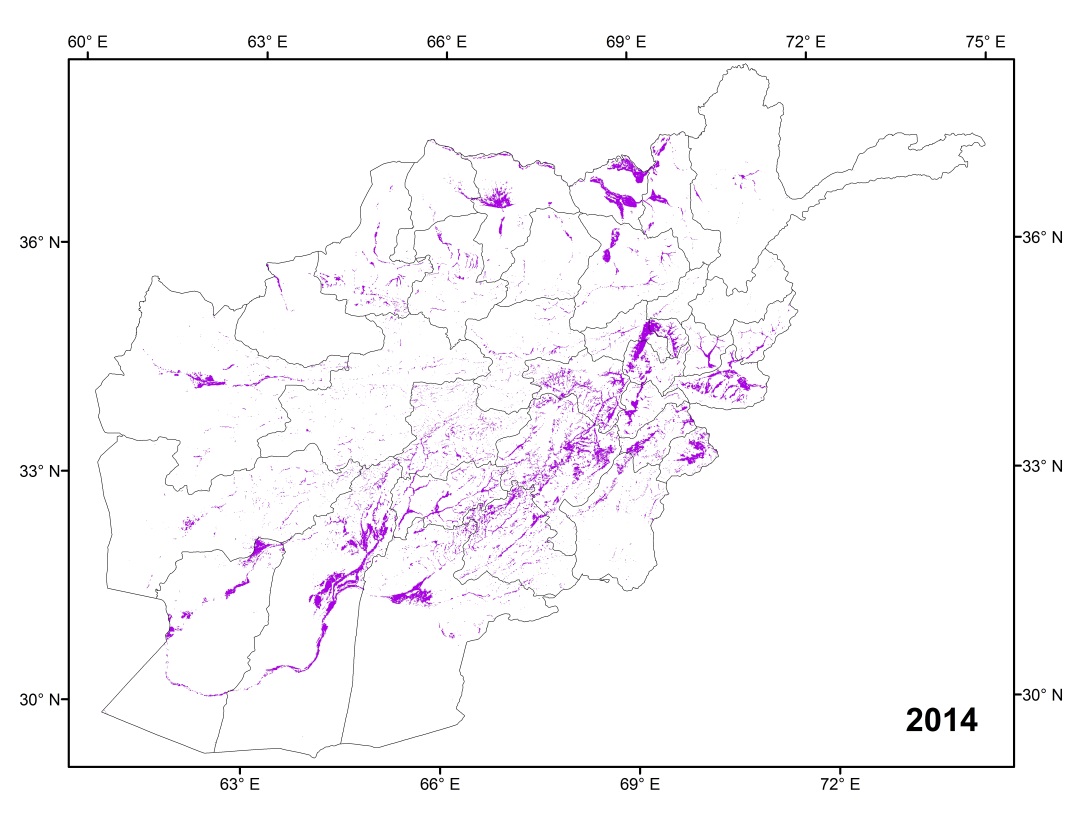 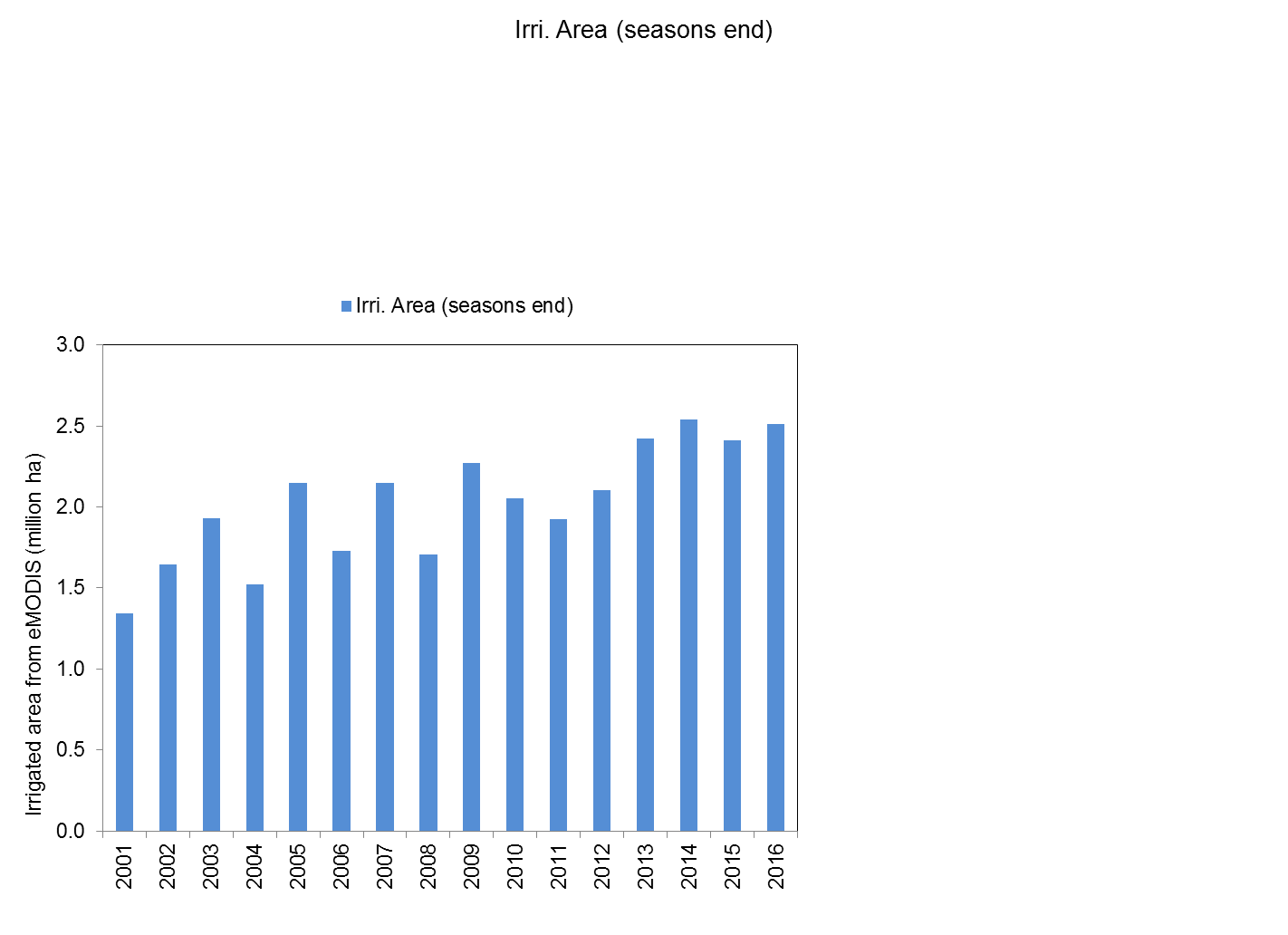 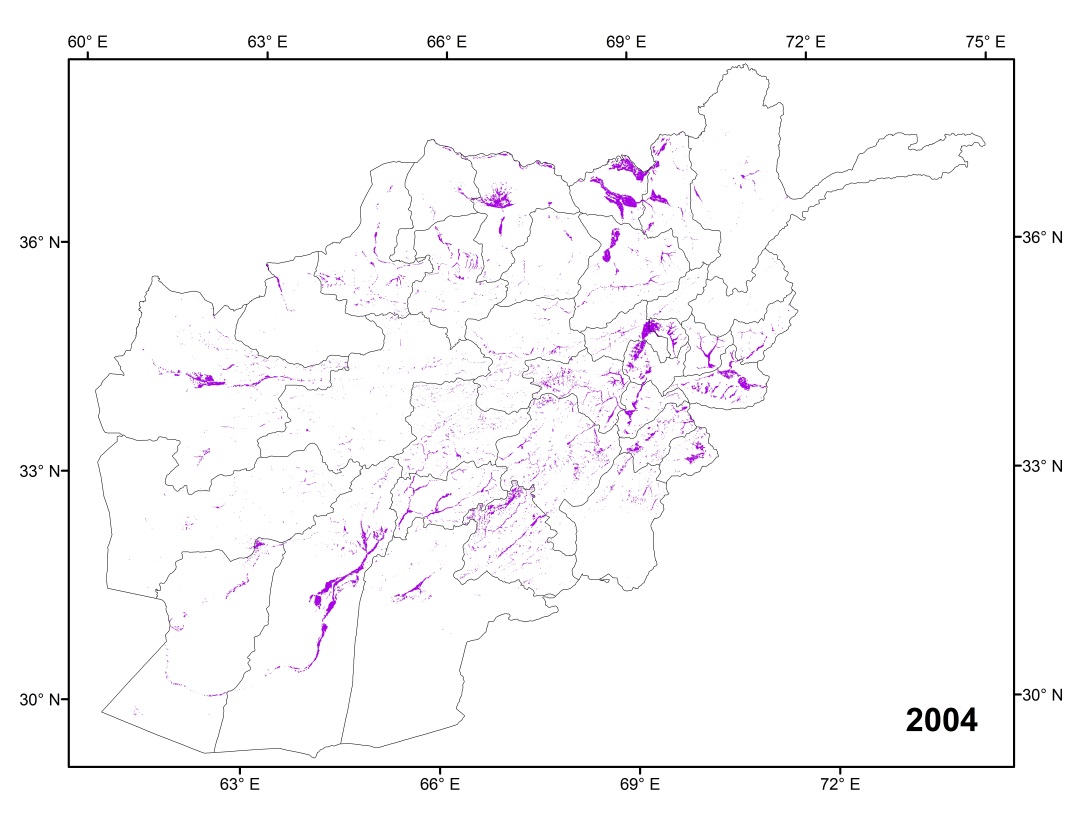 How Accurate were the Maps?
Comparison with irrigated area derived from Landsat
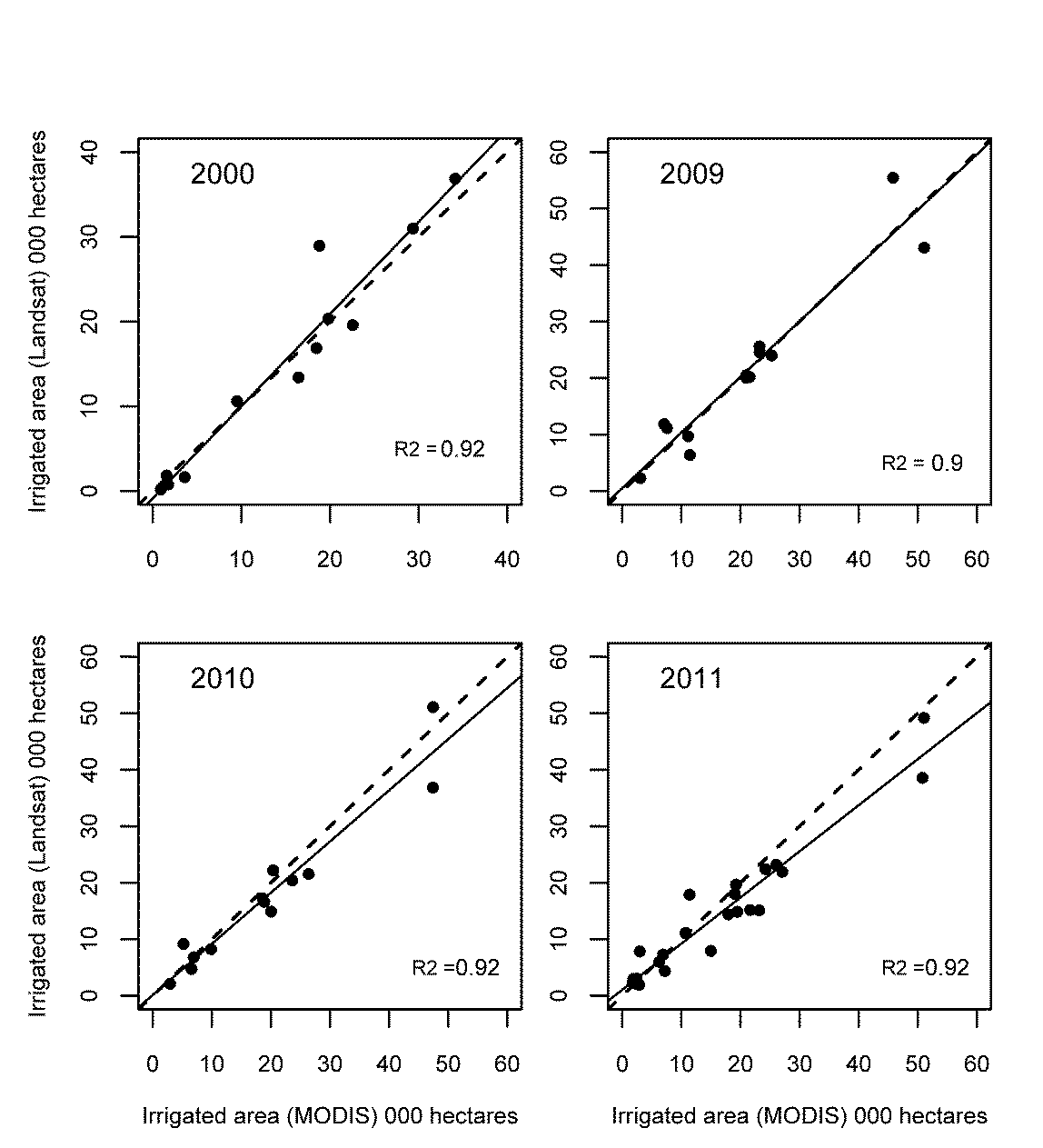 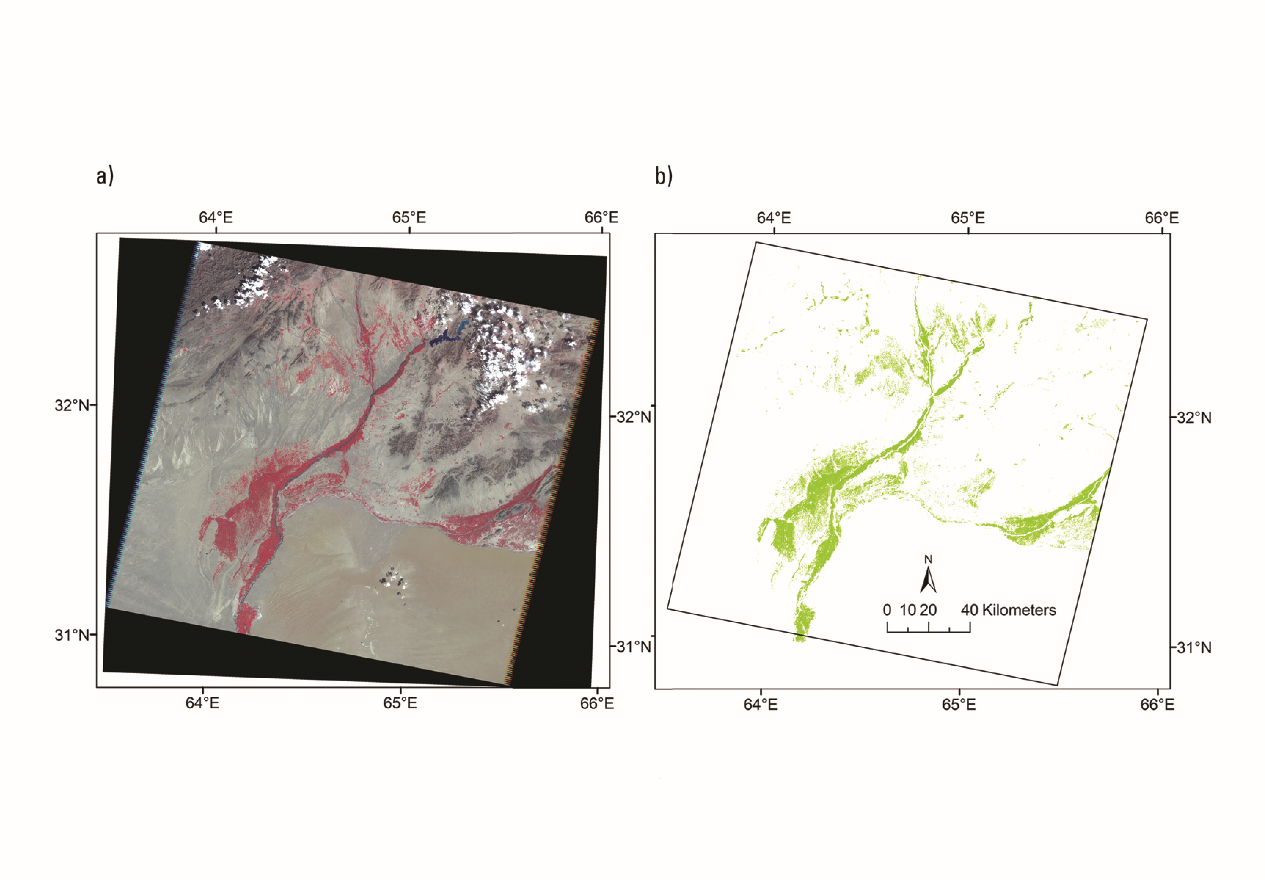 Landsat image, April 2010
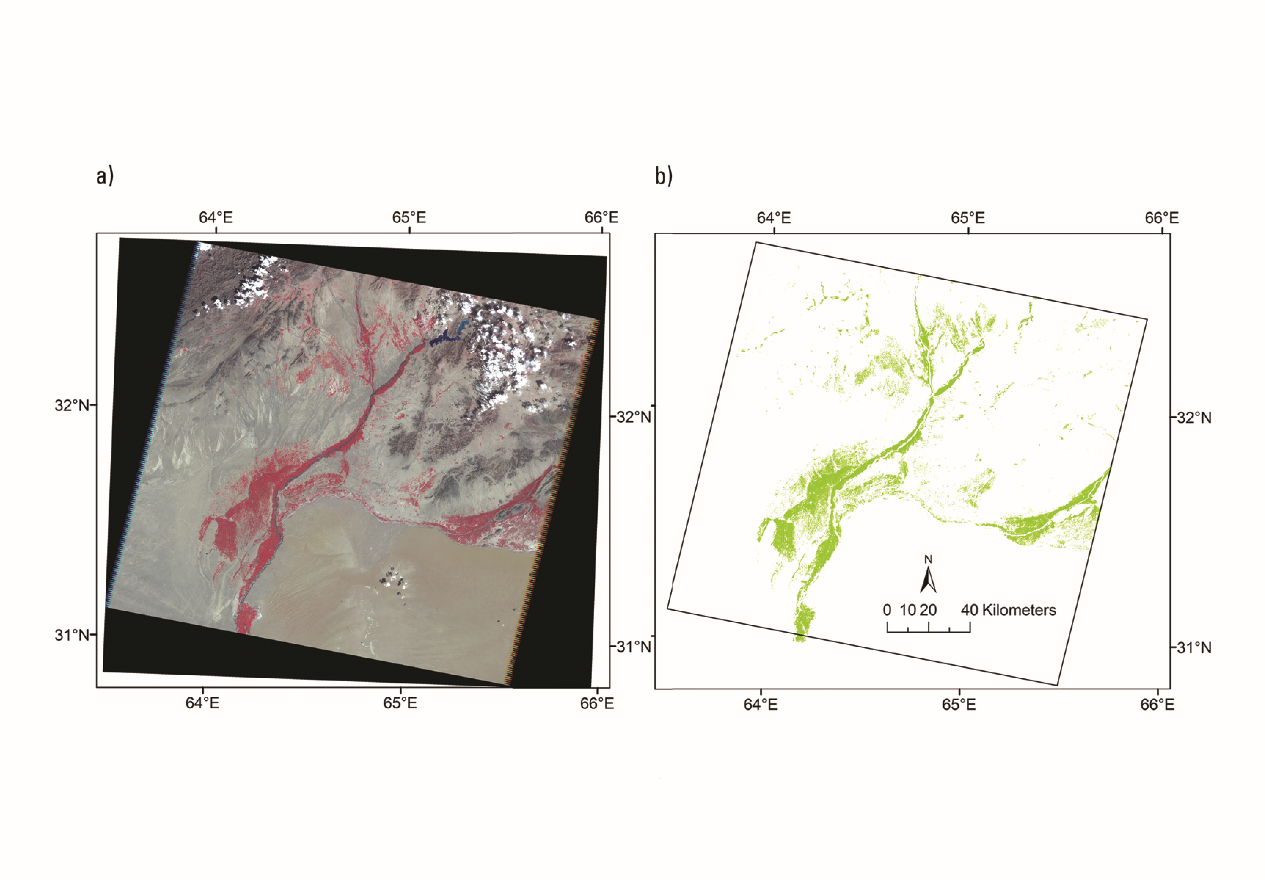 Landsat derived irrigated areas, 2010
Correlation with Cereal Production
Total cereal production was highly correlated with the amount of area irrigated each year
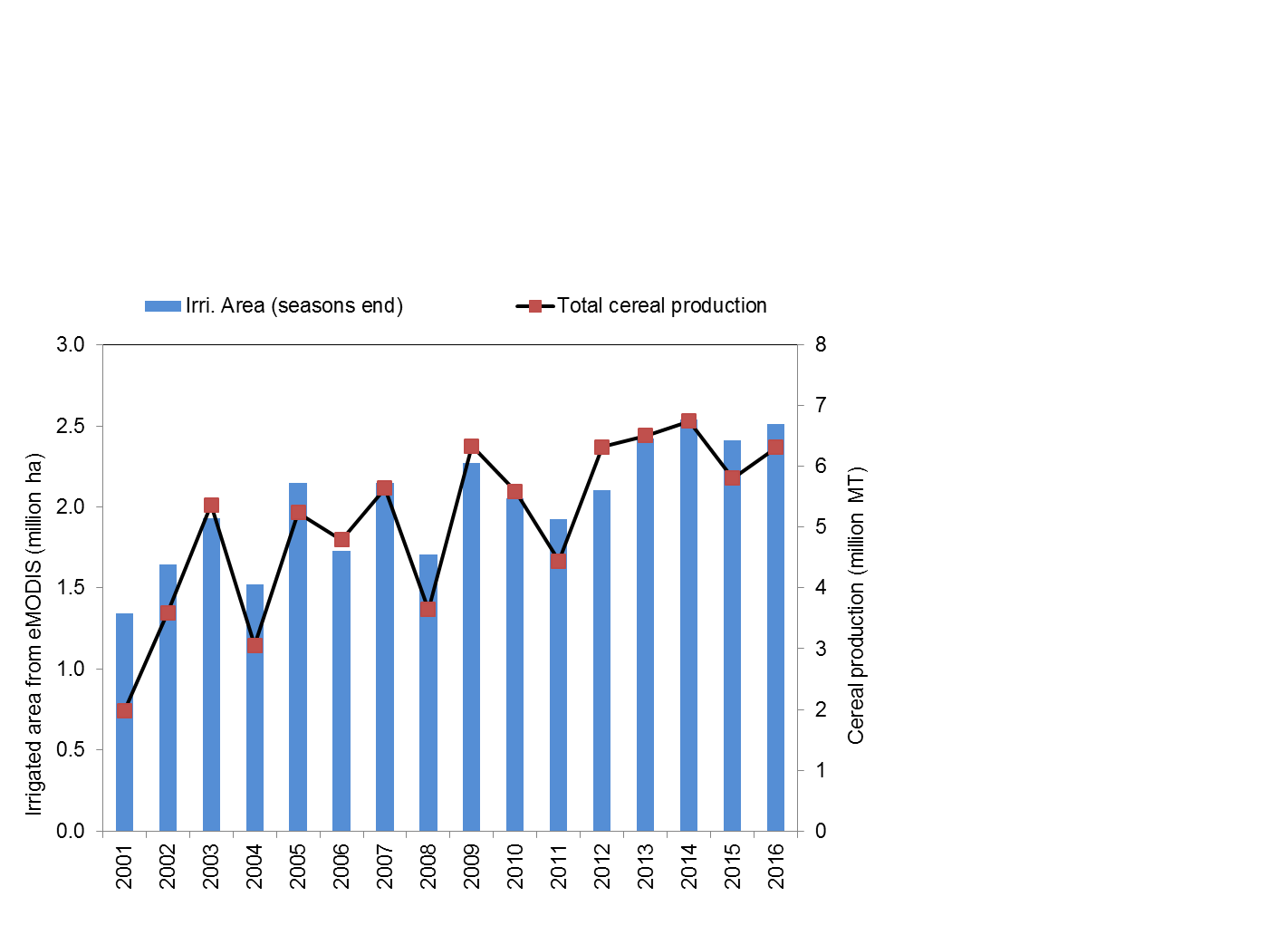 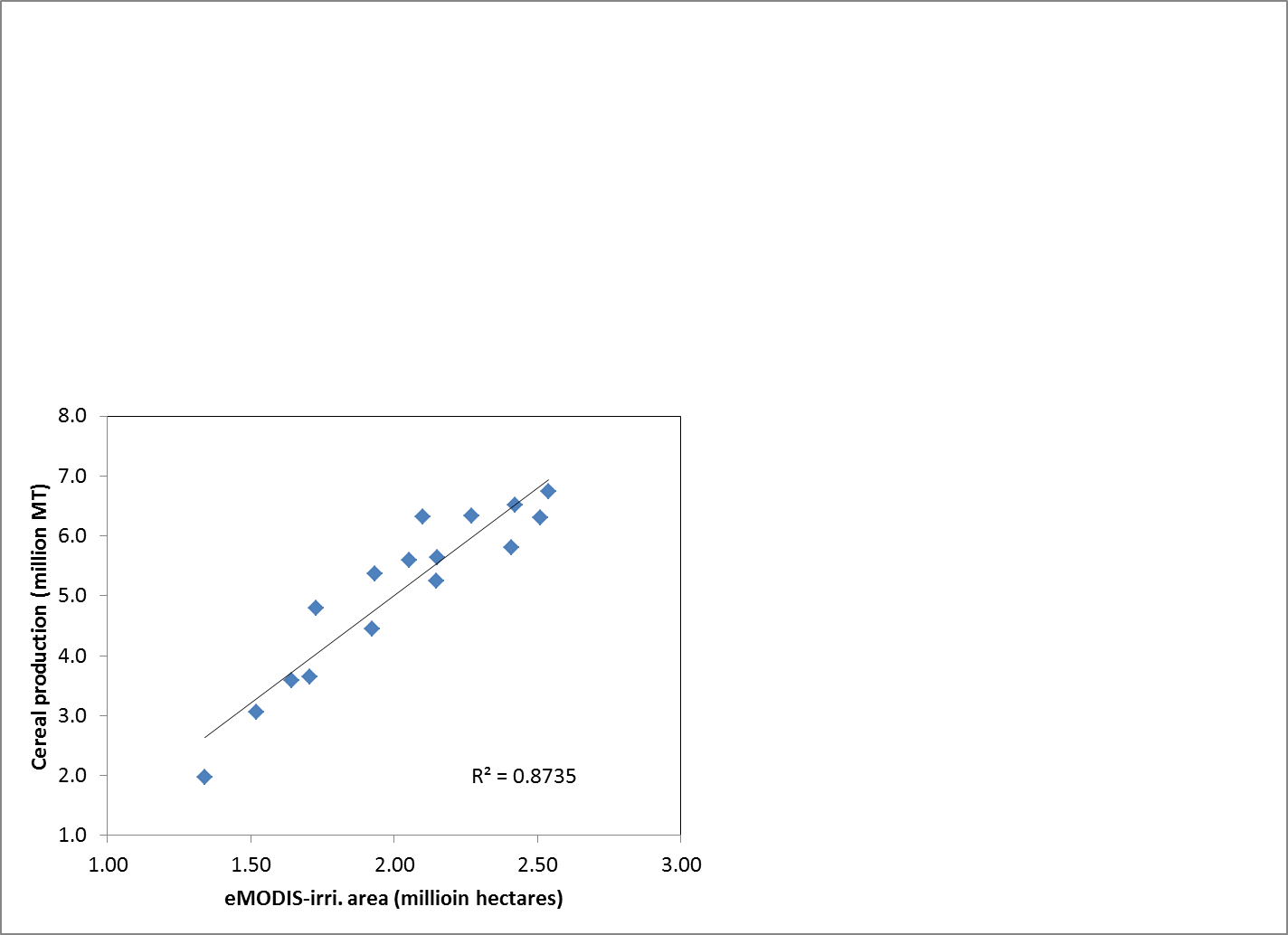 Early Estimation of Crop Production
Crop production estimate was possible by October for the current year
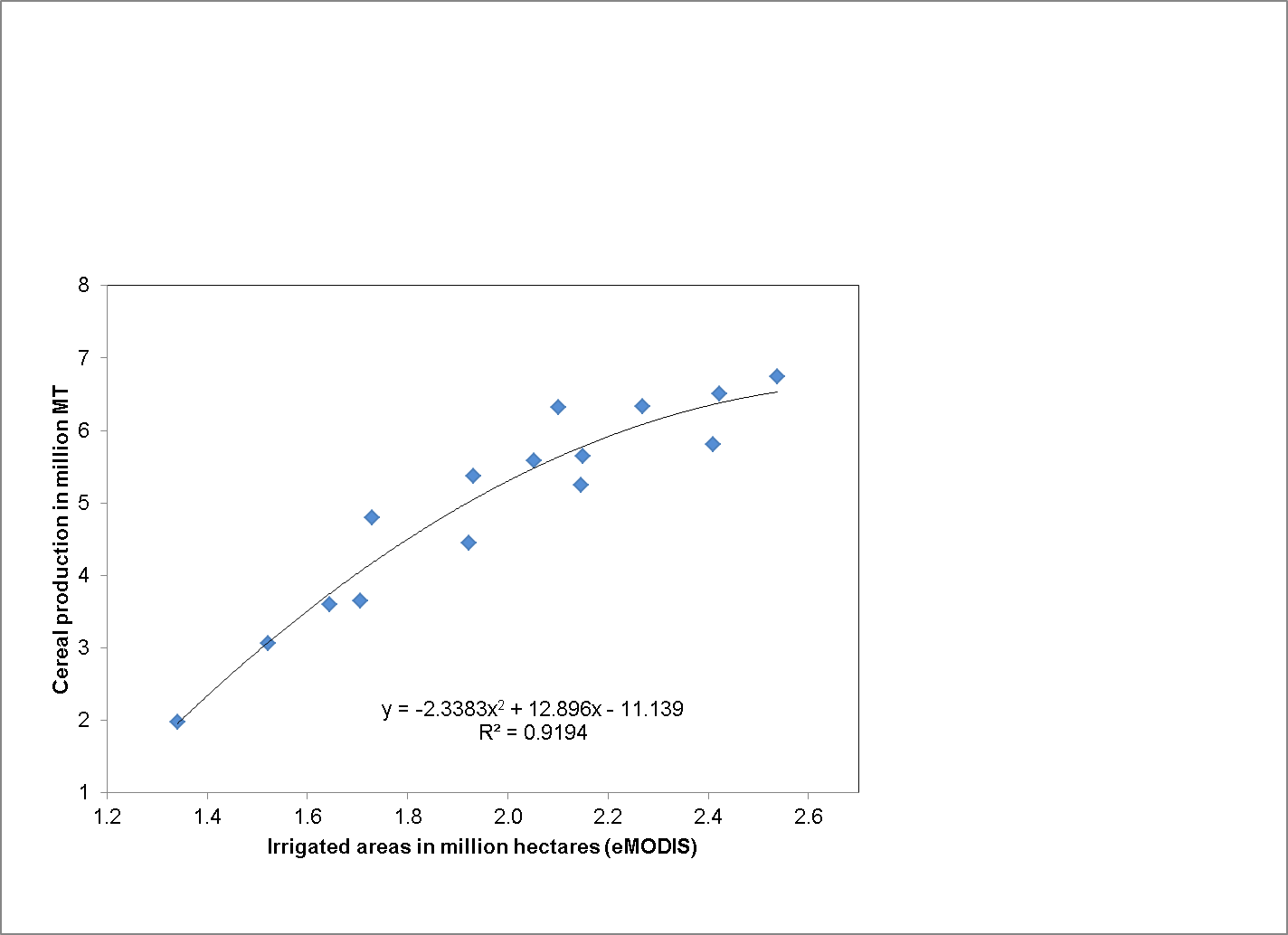 Estimated cereal production for 2016: 6.3 M MT
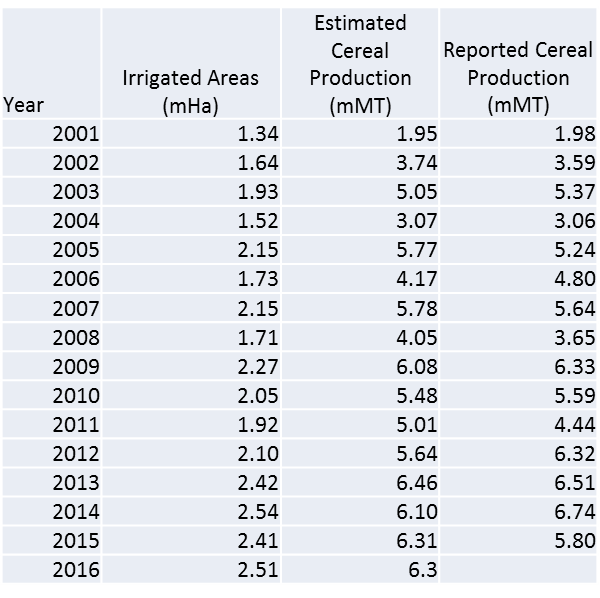 Modeled vs Reported Production
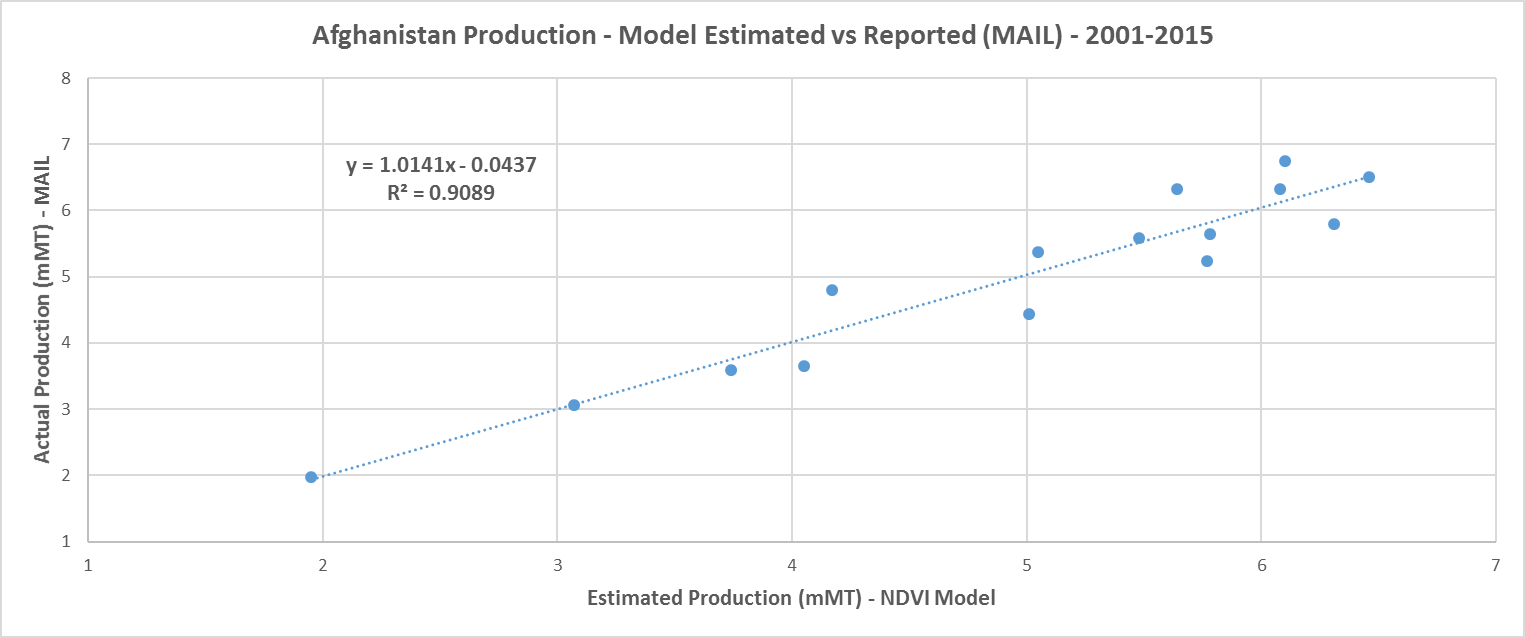 Early Estimate of Crop Production
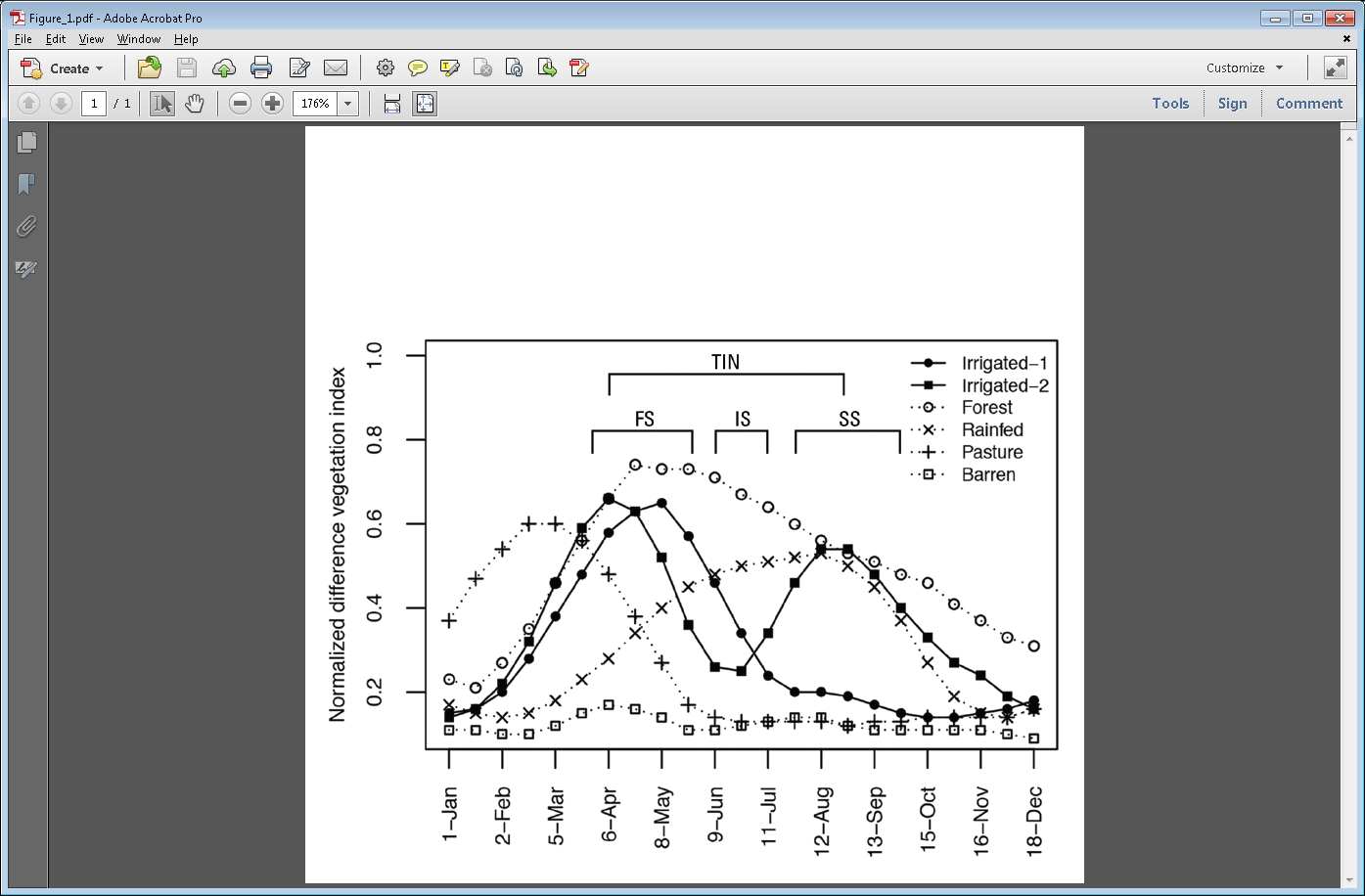 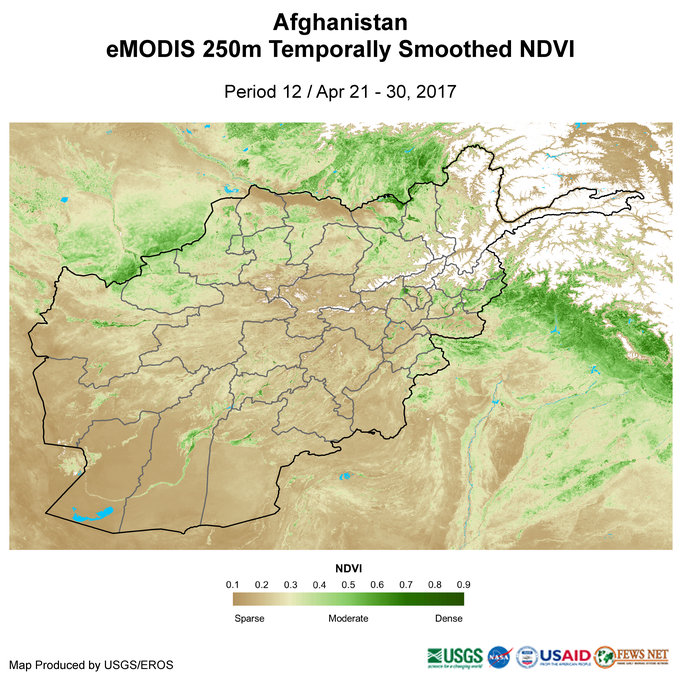 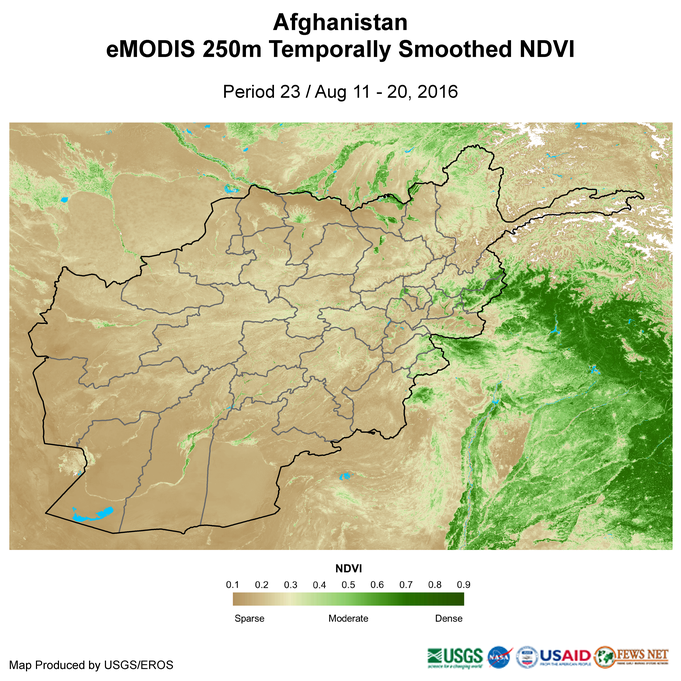 Currently provides production estimate by October
It is fair to assume that most areas irrigated in the second season was irrigated in the first season (True?)
Can we map irrigated areas after the first season?
First Season Irrigated Area Map
Irrigated area model was recalibrated
Run time: early June
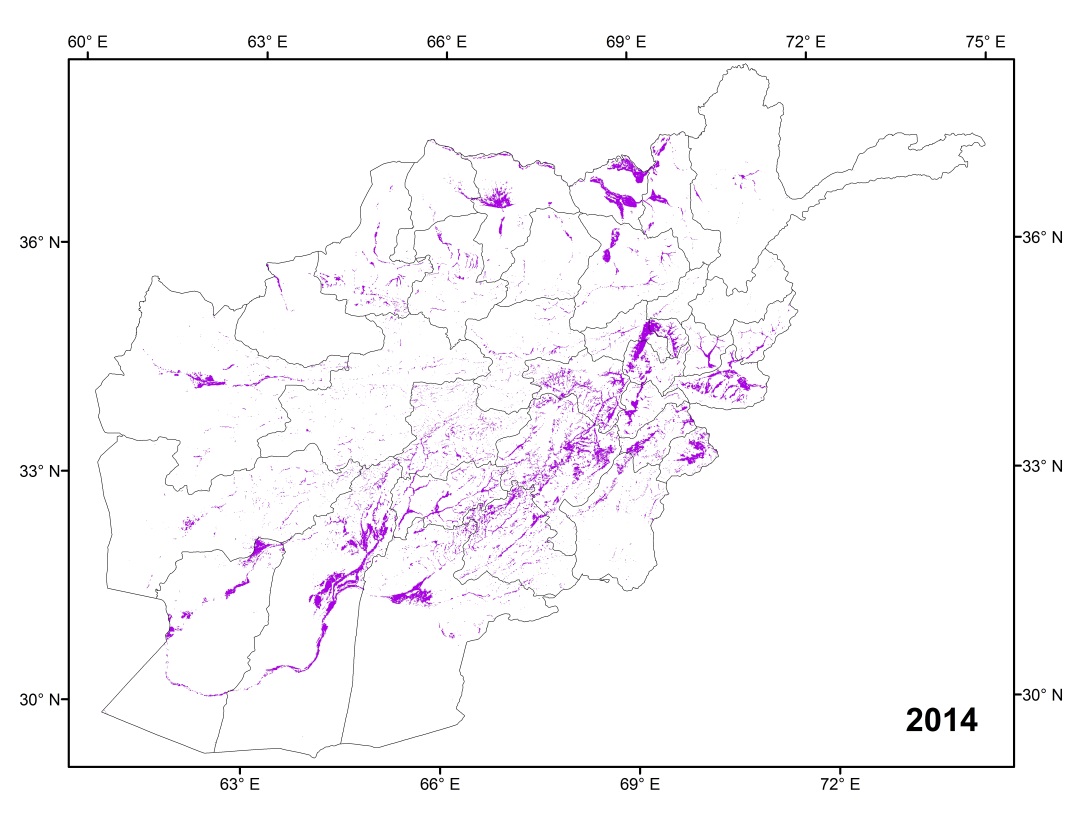 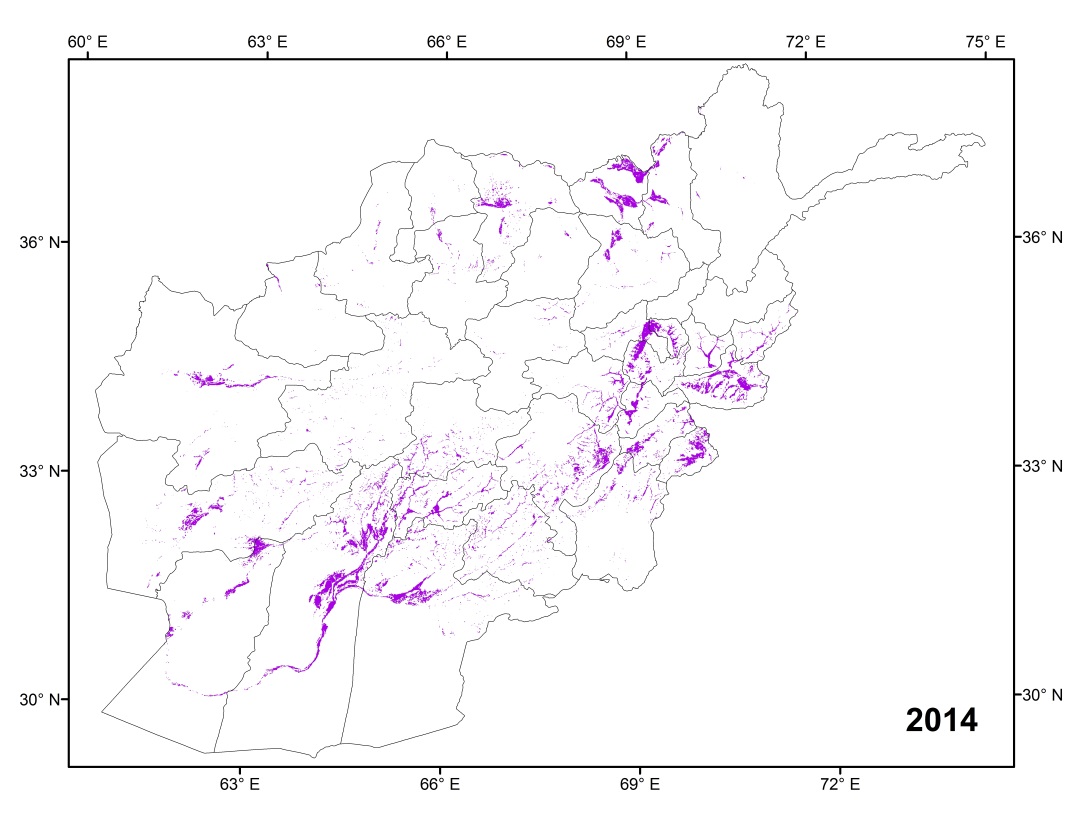 Season’s end (October)
After first season (June)
First Season Irrigated Area
First season irrigated area in comparison with season end irrigated area and cereal production
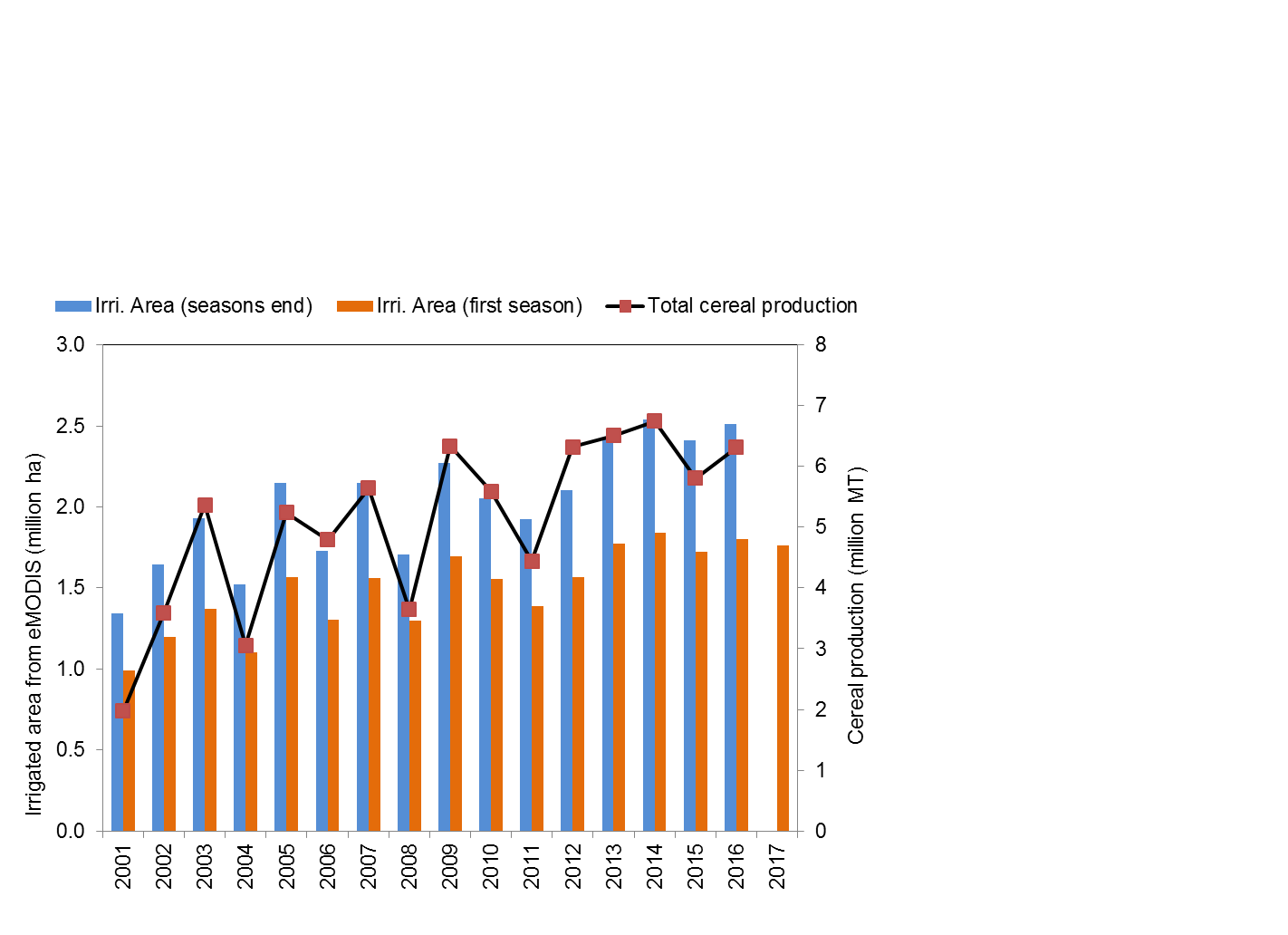 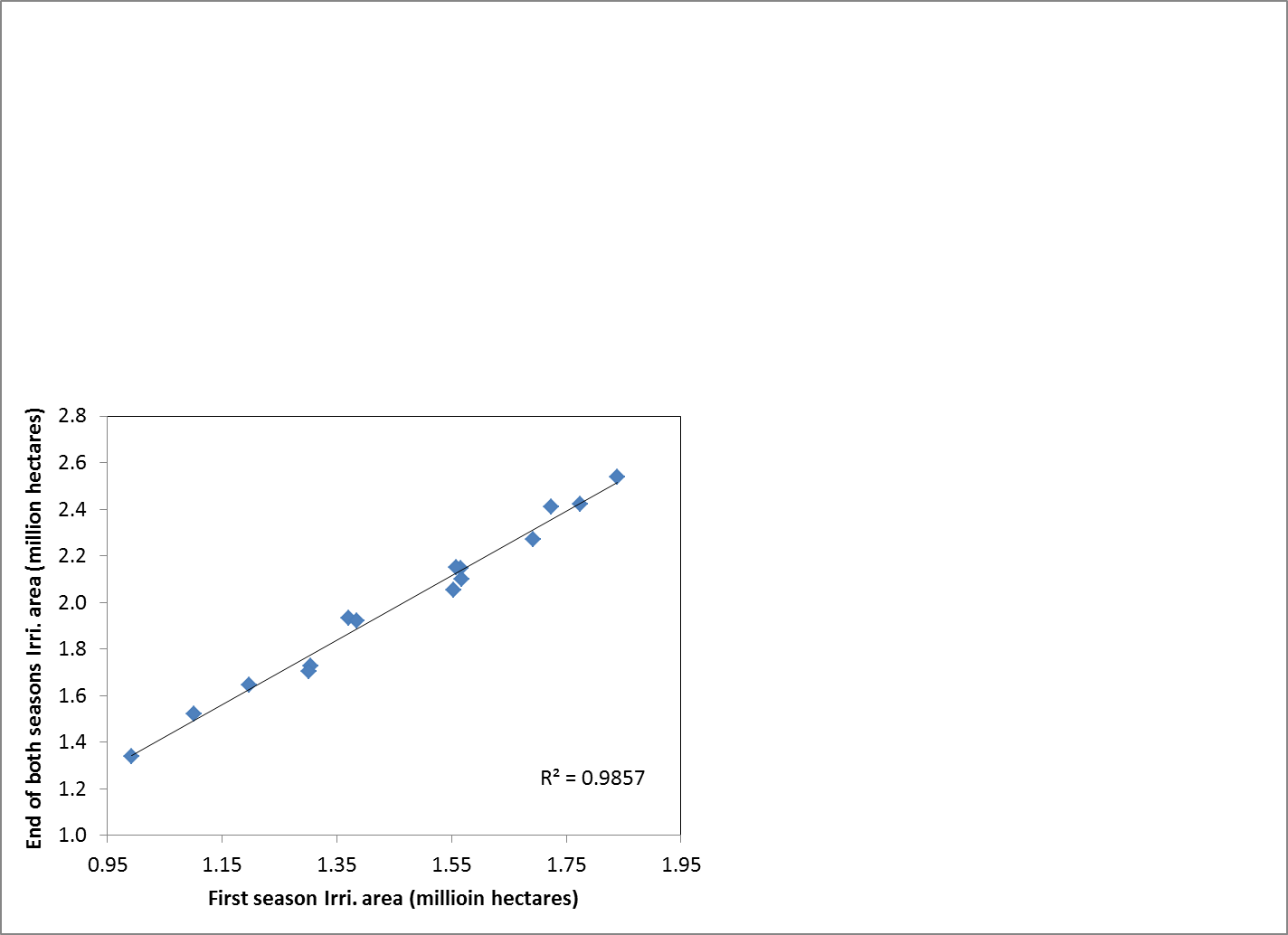 Early Estimation of Crop Production
A regression equation relating crop production estimates by June to historical cereal production was applied for estimating 2017 production.
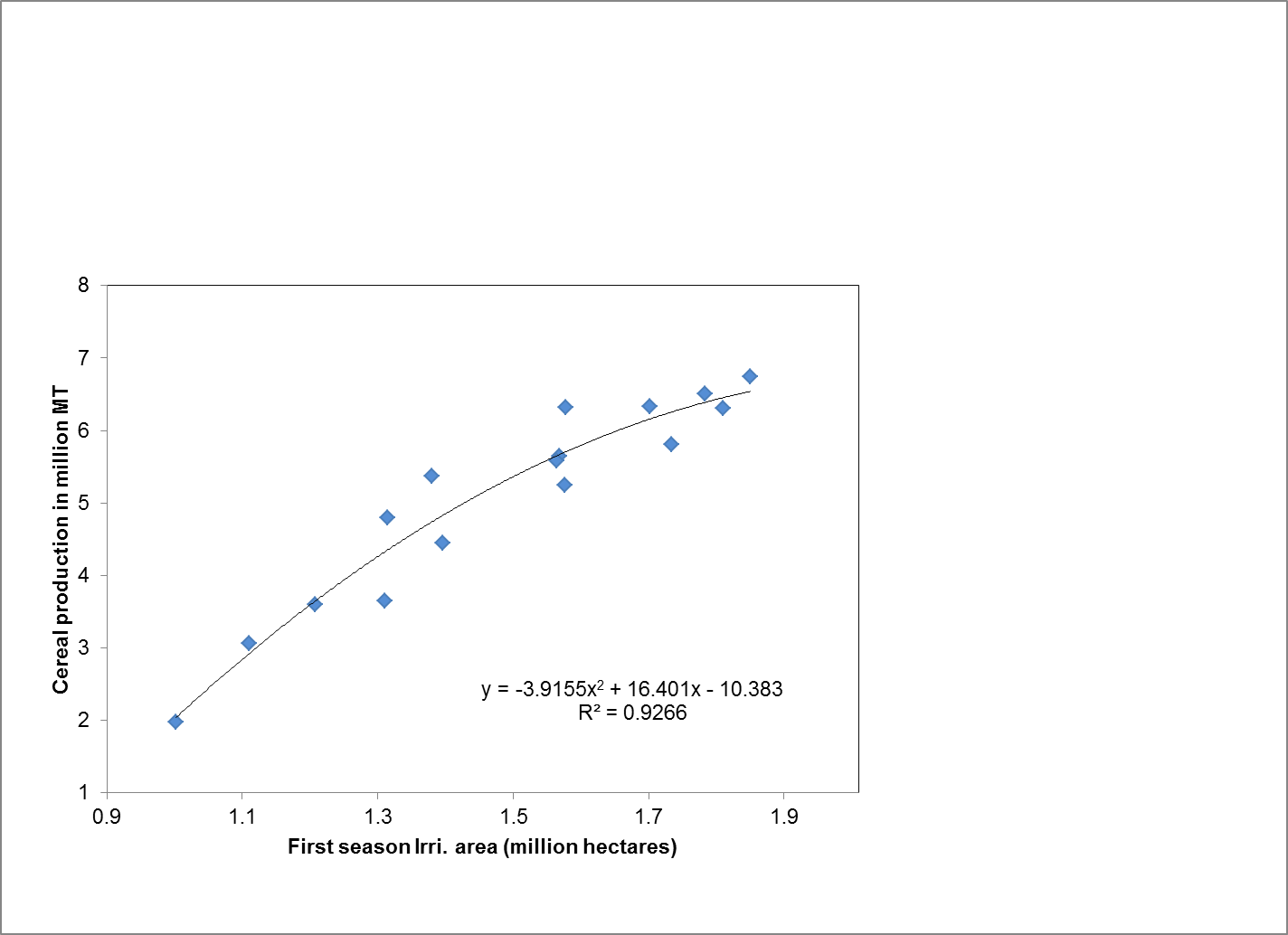 Estimated cereal production for 2017 is 6.36 M MT
Questions?